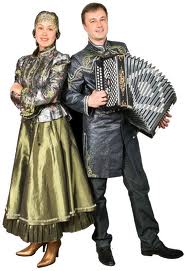 симфонический
народный
Оркестр
План рассадки оркестра
ДИРИЖЁР
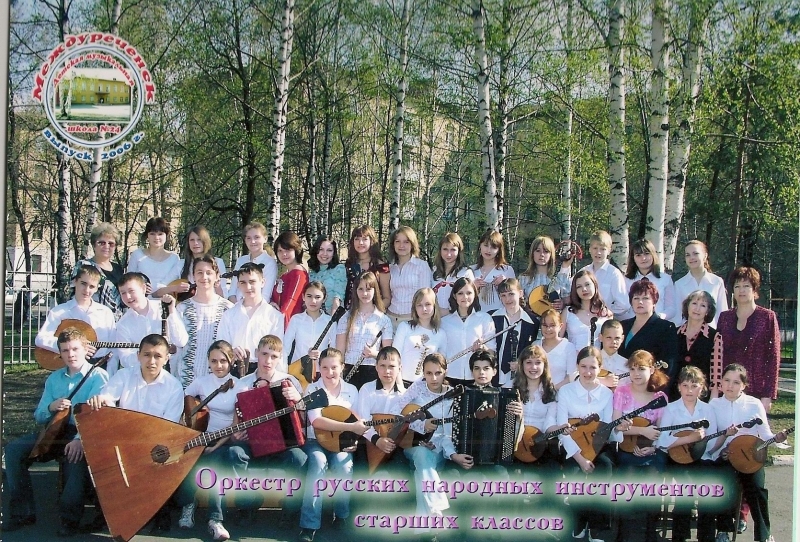 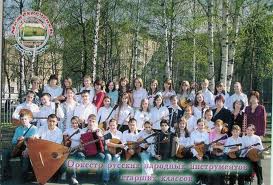 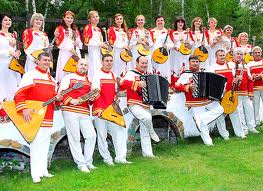 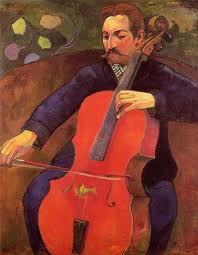 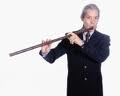 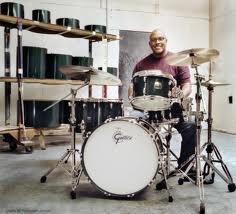 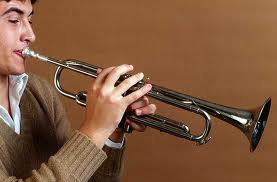 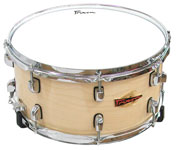 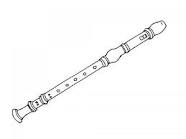 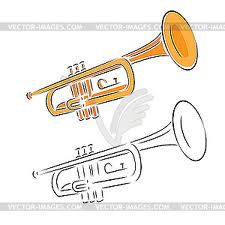 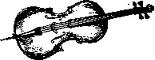